Зимующие птицы нашего города
Составила: воспитатель первой квалификационной категории Зайцева Светлана Алексеевна МКДОУ
 «Детский сад №2 г. Суздаля»
Участники: дети первой младшей группыЦель: учить детей различать птиц по внешнему видуЗадачи: познакомить детей с особенностями  жизнедеятельностью птиц, рассказать, как помогают птицы в стаях. Обогащать словарный запас, поддерживать познавательный интерес, формировать заботливое отношение к птицам, стремление помогать им в зимний период.
Образовательная область: Познание. Коммуникация.
Синица – это чаще всего лесная птица, но их можно встретить и в городе, так как они знают и любят места, где их подкармливают люди, поэтому городские жители часто могут наблюдать синиц, особенно зимой , когда в лесу становится очень мало пищи для птиц.
Лесные красавицы
Воробей – семейство небольших оседлых, реже кочевых птиц, из отряда воробьинообразных. Представители семейства имеют короткие ноги, многие виды по земле передвигаются прыжками.
Наши пернатые друзья
Сорока – ох и говорливая птица. Ничто лесное от ее острого глаза не скроется:  все заметит – заприметит и обо всем рассказать поспешит. Забавно смотреть на такие дружеские сорочьи посиделки. И если повнимательнее прислушаться да наблюдать за непоседой – сорокой, то много новостей узнать можно.
снегирь - живет в лесах, также его можно встретить в садах и парках. Зимой стаи снегирей хорошо различимы, как и отдельные птички на безлиственных деревьях парка на белоснежном фоне. У самцов – снегирей грудка розовато – красного цвета, у самок – буровато – серого.
Зимой снегири питаются рябиной и семенами
Ворона – они живут стаями. В городе встречаются очень часто. Могут спокойно находиться около человека.
«Птичьи столовые»
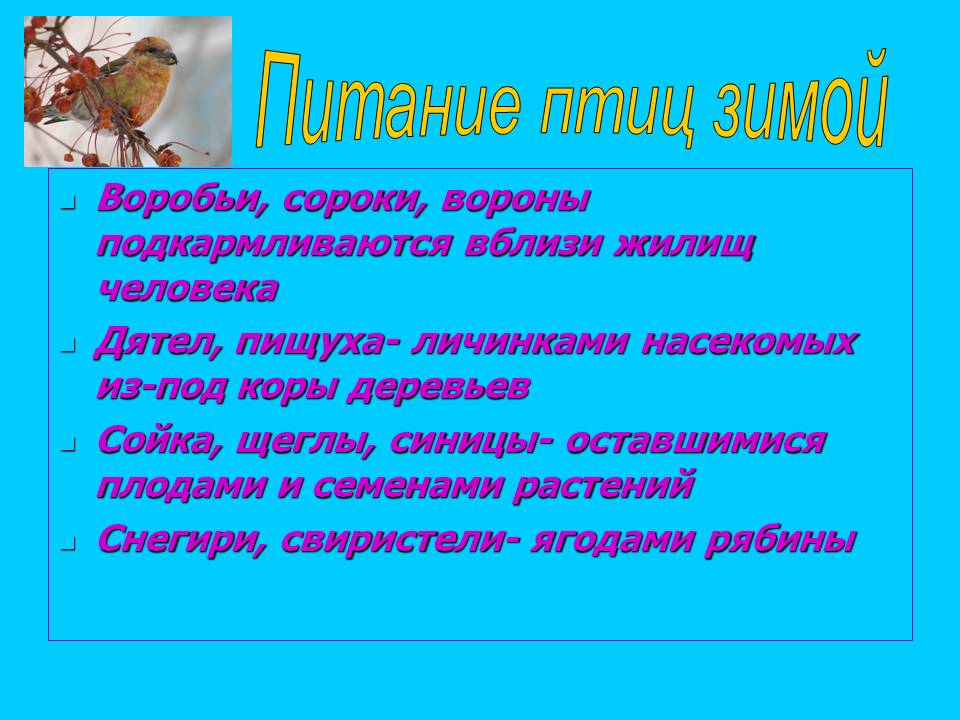